LECTURE # 04 
URBAN DESIGN PRINCIPLES/ELEMENTS
URBAN DESIGN PRINCIPLES/ELEMENTS
ELEMENTS OF URBAN DESIGN
Signage
Lighting
Parking
Service areas
Fencing
Building Materials
Building Articulation
Signage
When choosing a sign one must consider  several aspects such as the desired size,  type and placement of a sign. The first  question that you should ask is how much  space do you have to construct a sign? If  you have limited space you should  consider constructing a wall, canopy or  awning sign. If the site is large enough to  construct a monument sign you should do  so in addition to wall, canopy or awning  signs.
Architecturally integrate all signs with their surroundings in terms of size, shape, color,  texture and lighting so that they are complementary to the overall design of the  building and are not in visual competition with other signs in the area.
Environmental graphic communications whose functions include direction, identification, information or orientation, regulation, warning, or restriction.
Symbols or words whose function is to provide direction, identification, information or orientation, regulation, warning, or restriction. 
Signage include direction signs, signs of locality, street names and numbering, information signs, etc.
All types of signs should be visible, clear, simple, easy to read and understand, and properly lit at night.
In general, signs should not be placed behind glass because of possible reflection.
Signage placed on the pedestrian path of travel are considered obstructions; thus, they should be detectable.
All directional and informational signage must be uniform to provide a unique character in a particular precinct.
Signs must not block the view of or the view from adjacent buildings and must not be excessive in size and number.
Traffic signs and signals must be carefully placed in a way that they do not cause or contribute to chaos and clutter.
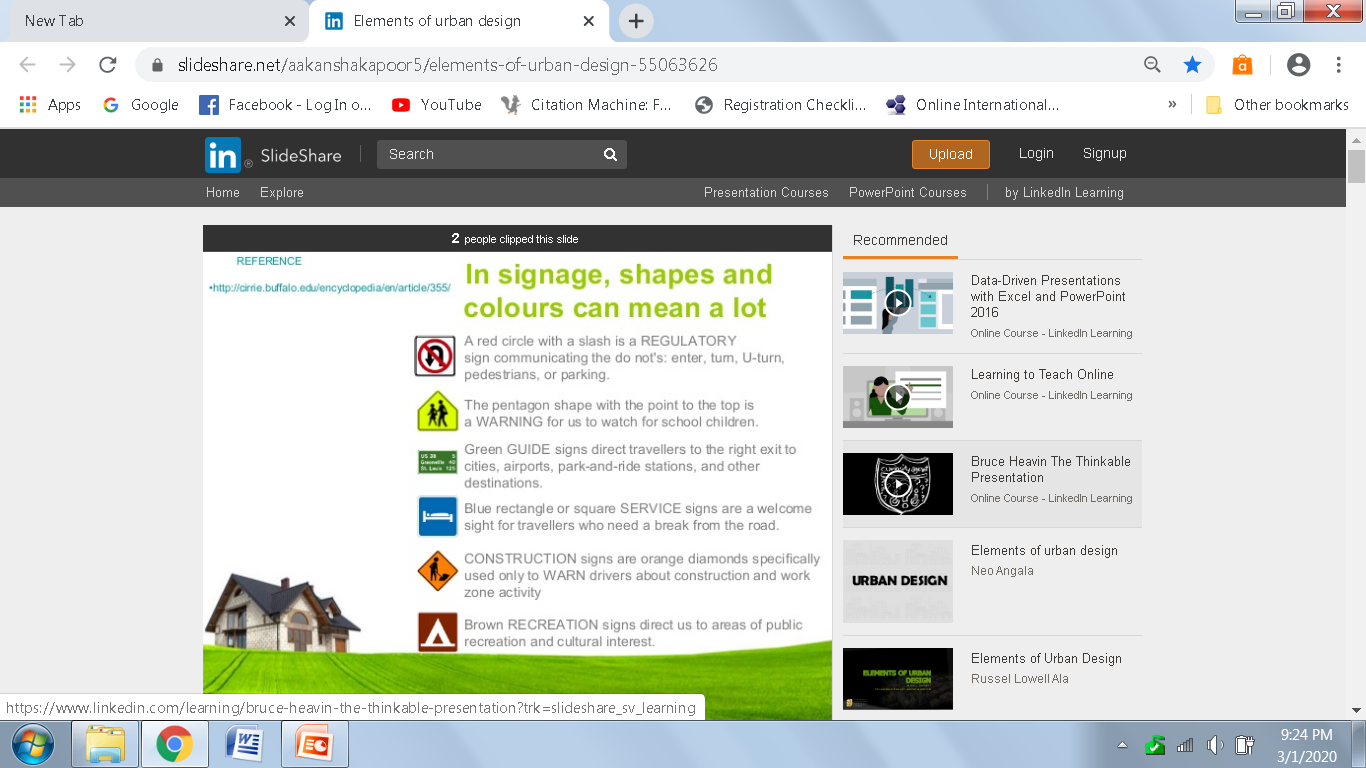 Lighting
Lighting is an important element in Urban Design. When considering a lighting design, one must take into account the type of light needed for the specific purpose of the site. Is the light designed to enhance security to the property, provide ambiance, aid drivers by increasing visibility on roadways, or used simply to illuminate a sign? It is important to determine the proper lighting for the structure or site.
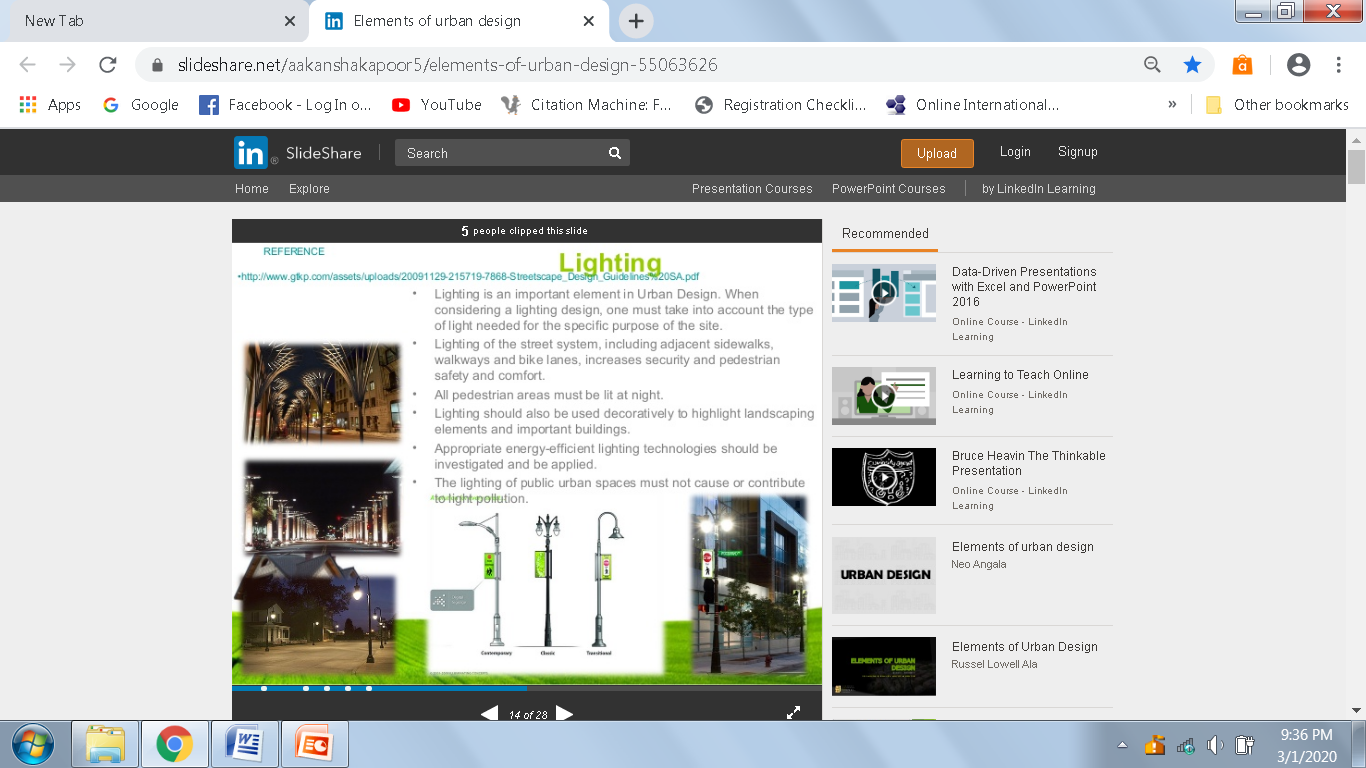 Parking
Parking is an essential element in  regards to urban design and traffic  circulation. A parking plan should be  developed for each site prior to  development. The  type and number of parking spaces  should reflect the desired uses of  each site.
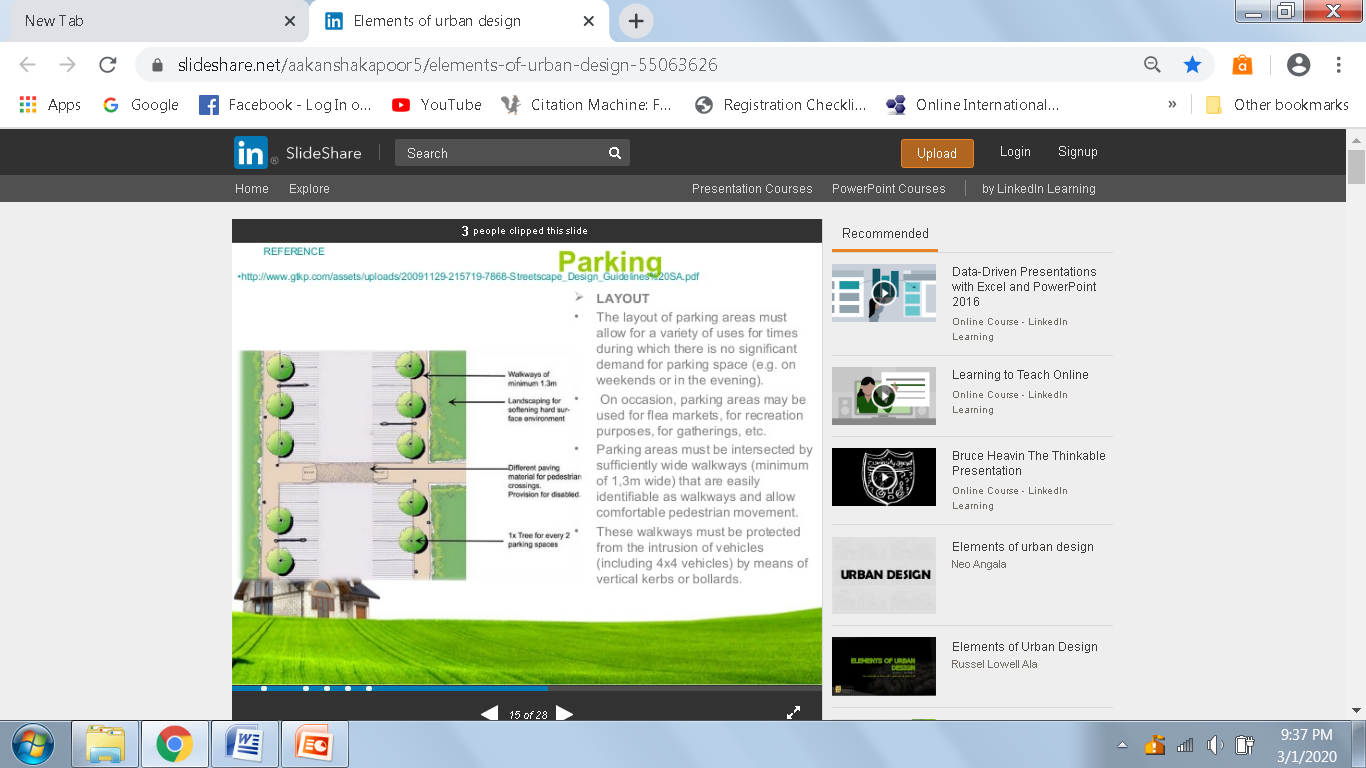 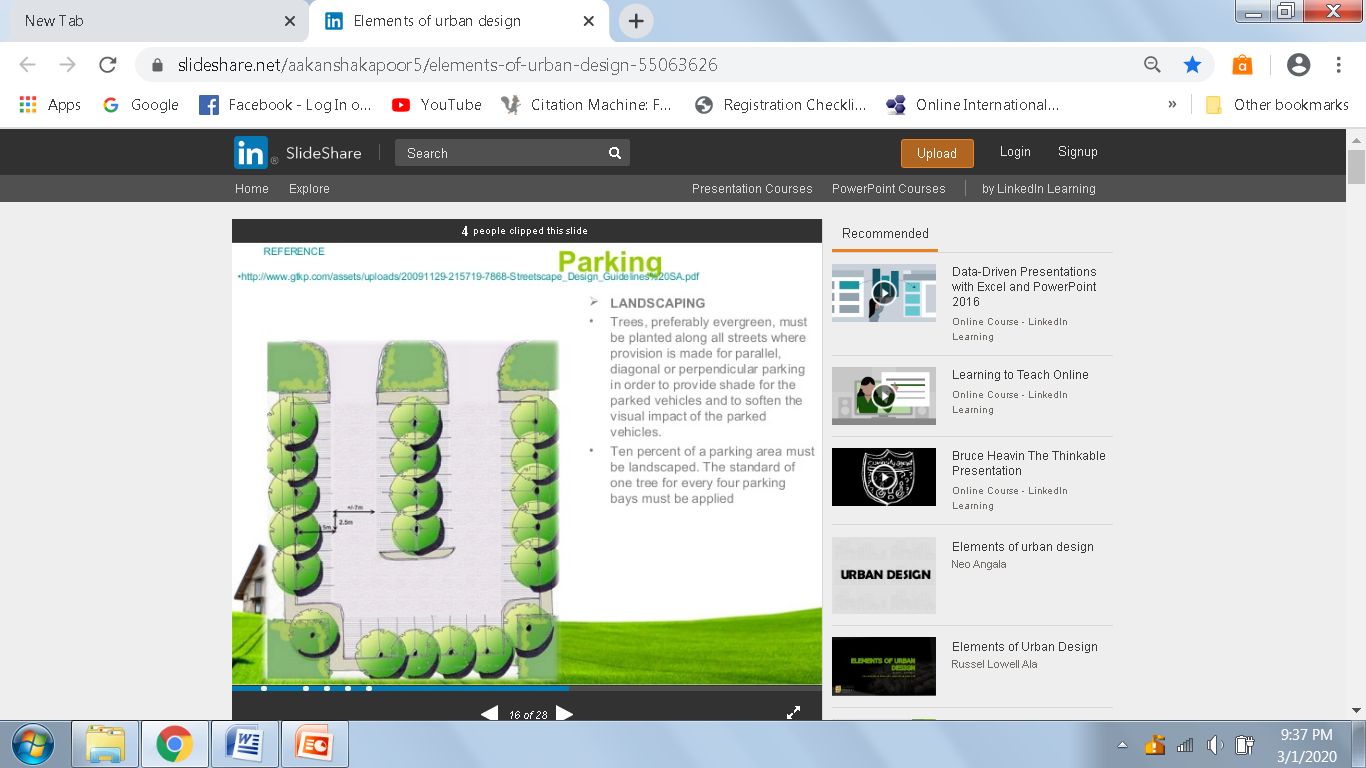 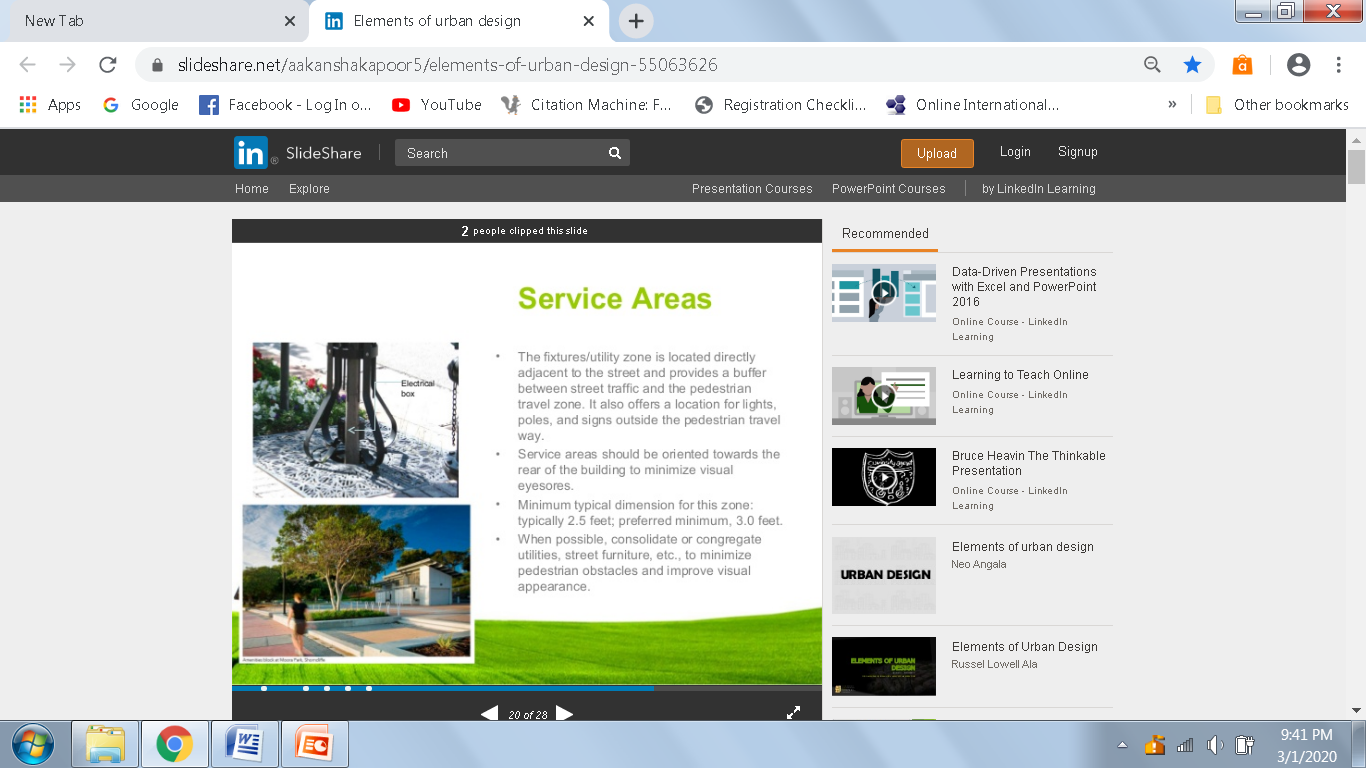 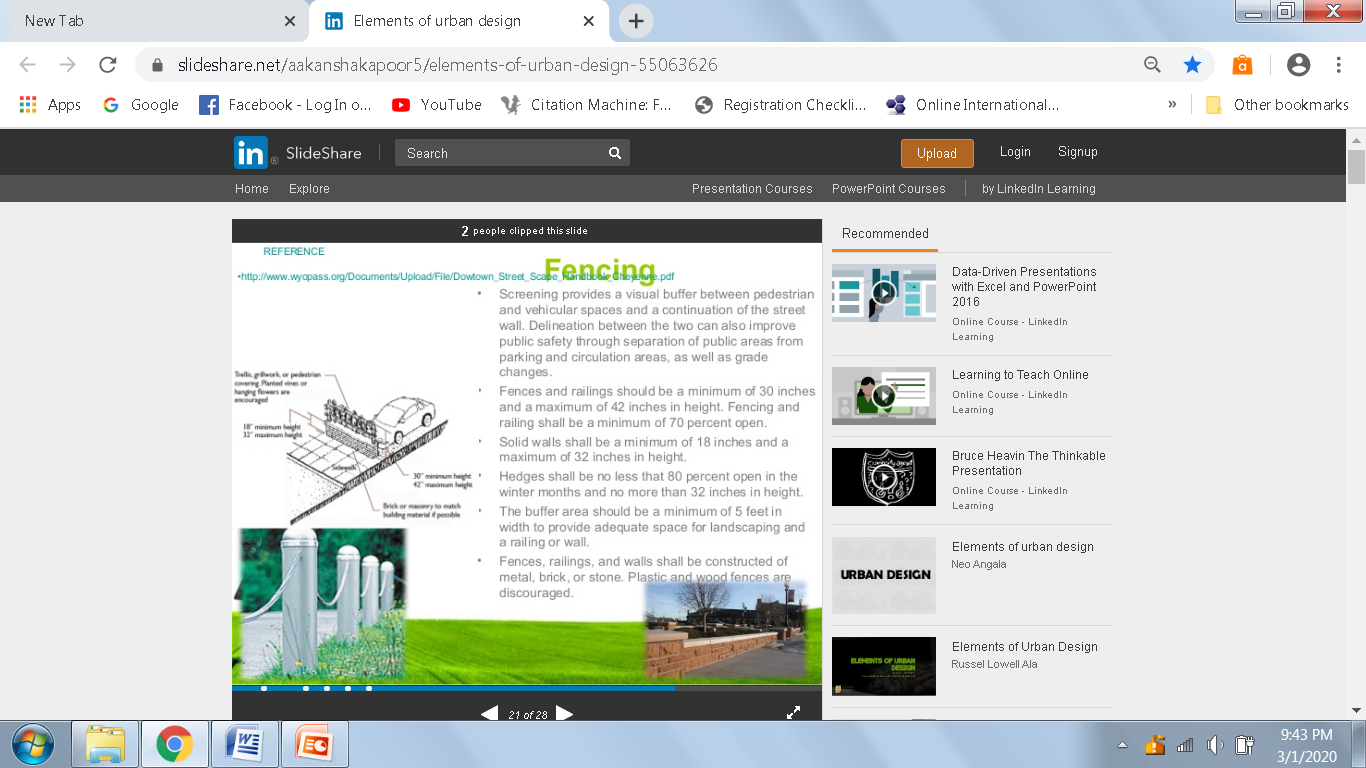 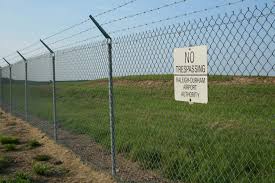 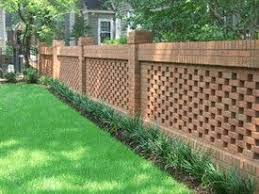 Materials Used
Façade treatment and the architectural detail of  buildings contribute significantly to the way a  building ‘reads’ from the street and to the  character and continuity of the streetscape. The  composition and detailing of the building façade  also has an impact on the apparent bulk and  scale of a building. It is important when  considering the design of new development that  the predominant patterns, compositions and  articulation of façades reinforces the character  and continuity of the streetscape. This does not  mean replicating the appearance of buildings.
Contemporary design solutions based on sound  design principles, which reinforce and make  reference to the underlying elements that create  the character of the area are encouraged Design consideration is to be given to the underlying building materials that contribute to the character of a building. Such things include roof shape, pitch and  overhangs; entry porches, verandas,  balconies, terraces, fixtures, & furniture.
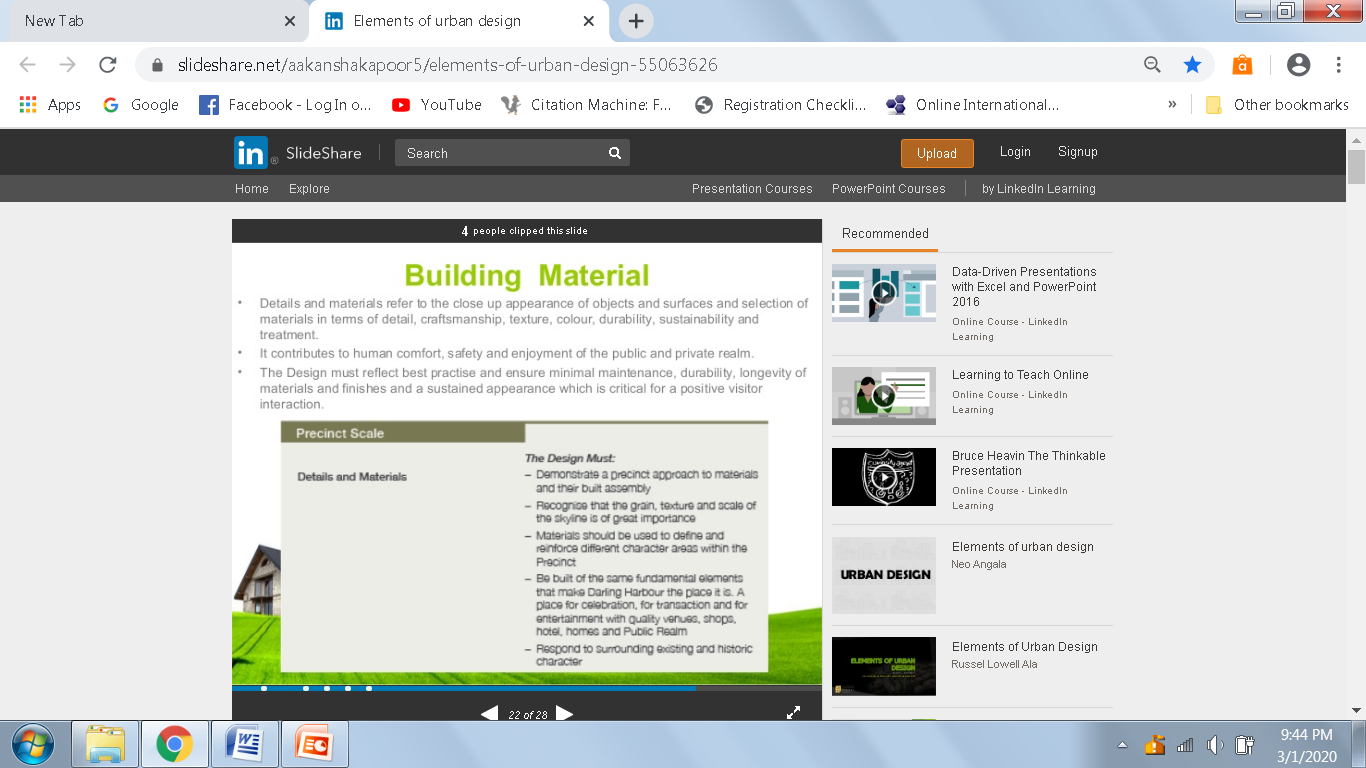 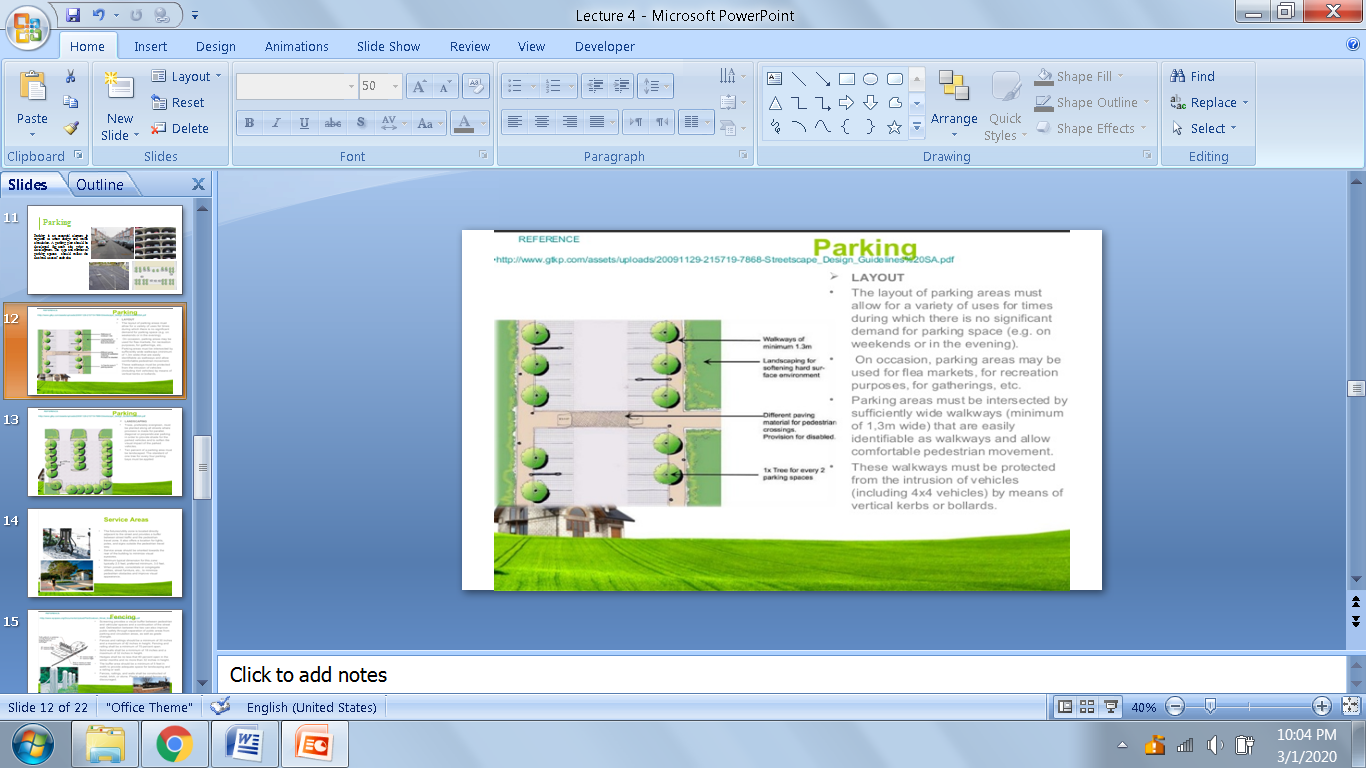 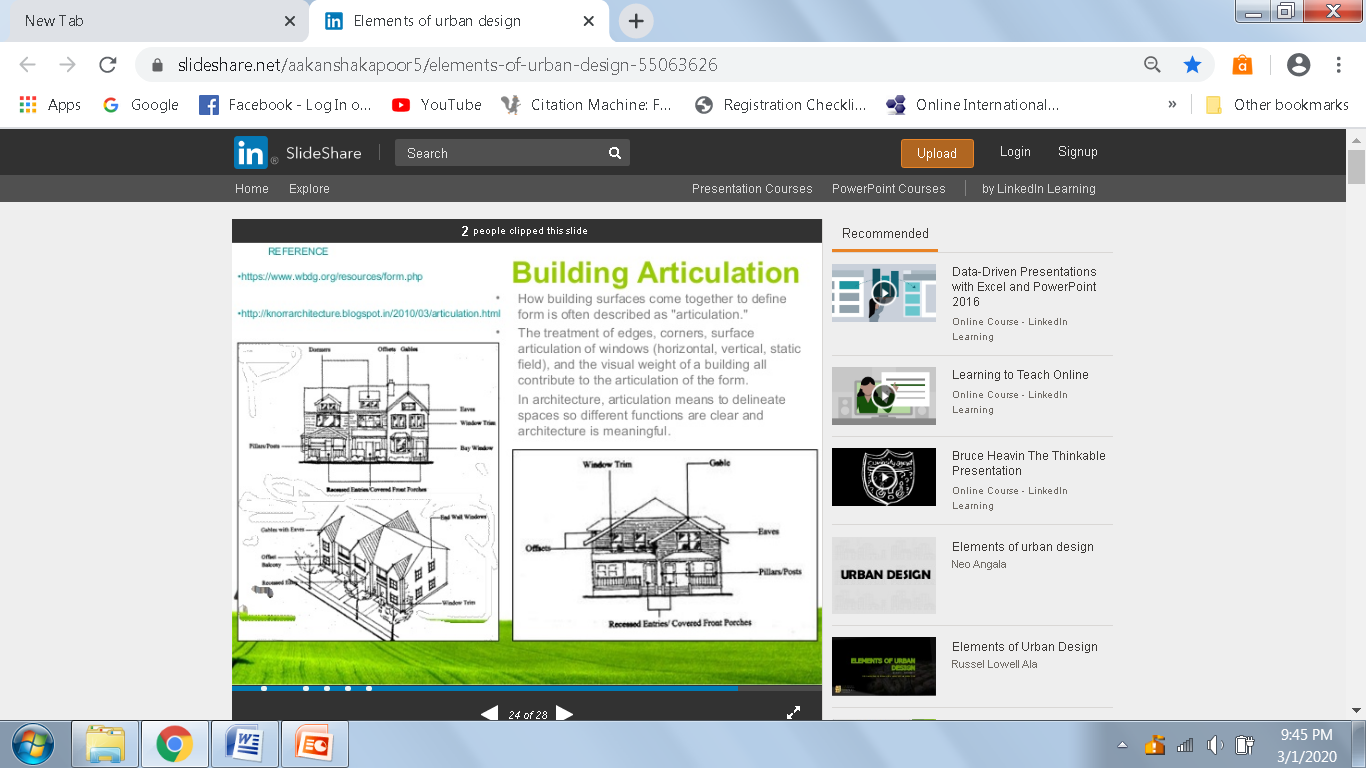 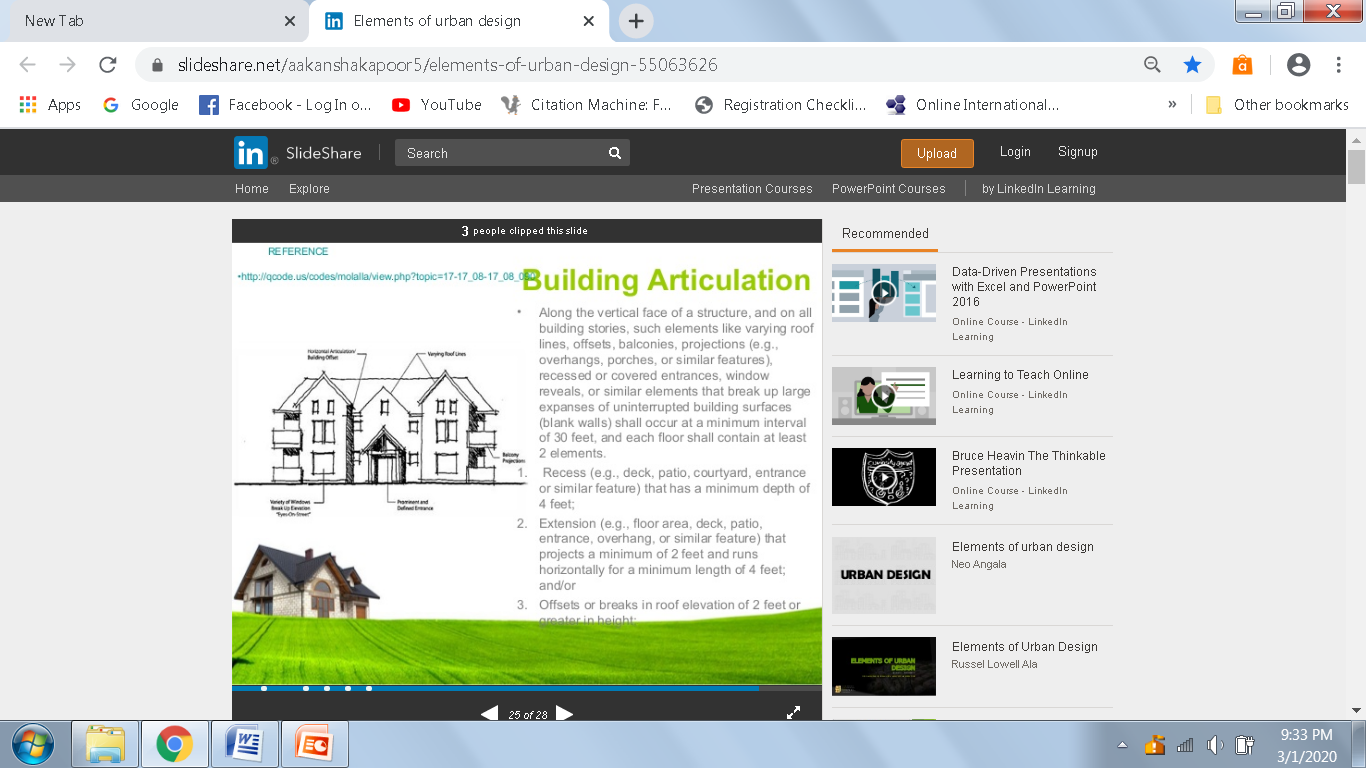 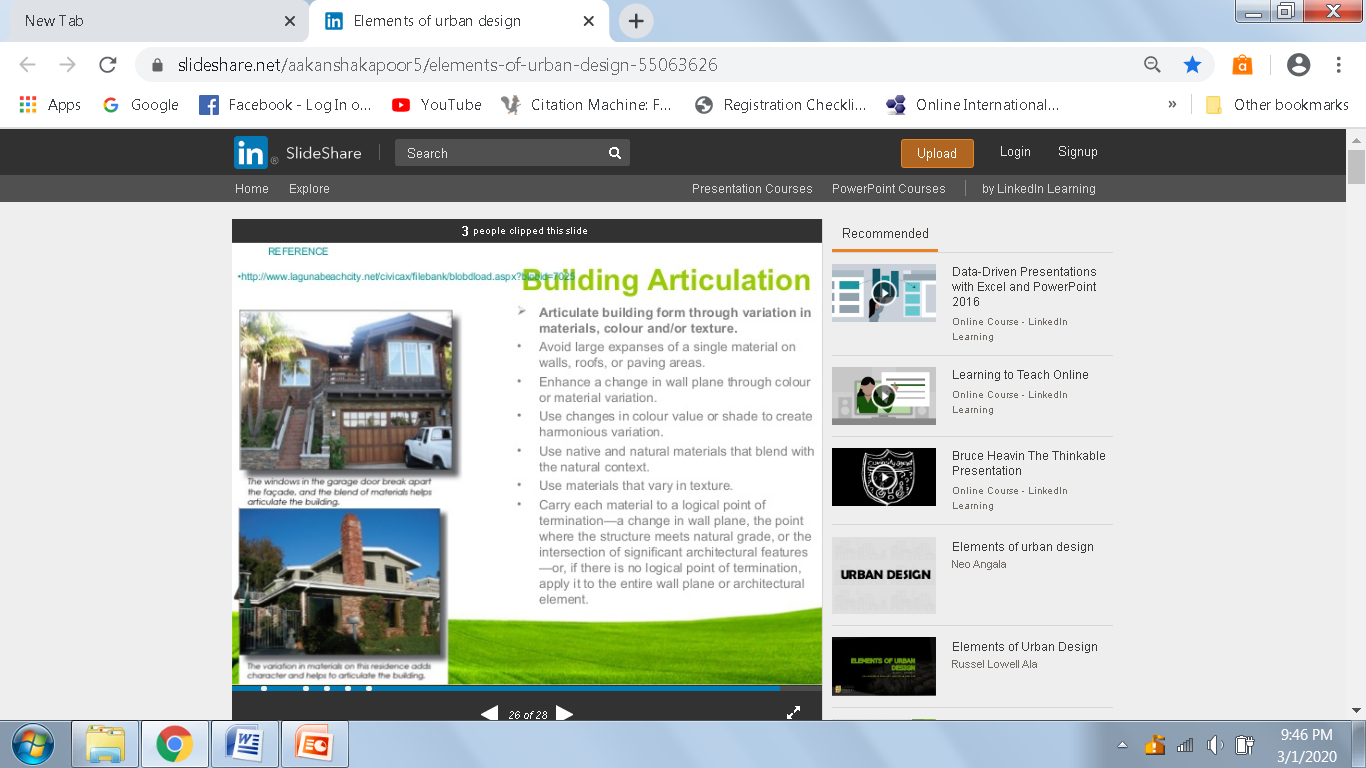